Le français
Unité 1
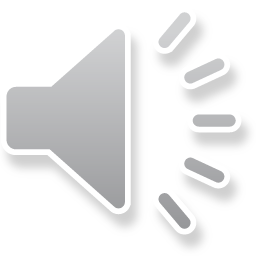 Les prépositions avec les noms de pays (Predlogi z imeni držav)
Države, ki se končajo na črko –e so ženskega spola:
la Slovenie, la France, l‘Italie, l‘Espagne (Španija), l‘Allemagne (Nemčija), l‘Autriche (Avstrija), la Croatie (Hrvaška), …

če živiš v državah, ki so ženskega spola, uporabiš predlog –en:
J‘habite (stanujem v) en Slovenie, en Italie, en Espagne, …

če prihajaš iz države, ki je ženskega spola, uporabiš predlog –de:
Je viens (prihajam iz) de Slovenie, de Croatie, de France, d‘Espagne, …
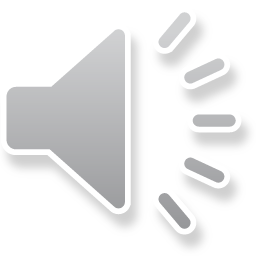 Les prépositions avec les noms de pays (Predlogi z imeni držav)
2. Nekatere države so moškega spola:
le Brésil, le Mexique, le Royaume-Uni (Velika Britanija), …

če živiš v državah, ki so moškega spola, uporabiš predlog –au:
J‘habite (stanujem v) au Bresil, au Mexique, au Royaume-Unis, …

če prihajaš iz države, ki je moškega spola, uporabiš predlog –du:
Je viens (prihajam iz) du Brésil, du Mexique, du Royaume-Unis, …
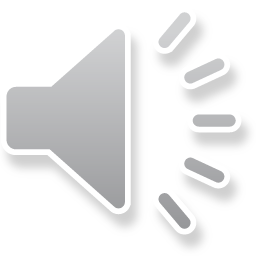 Les prépositions avec les noms de pays (Predlogi z imeni držav)
3. Nekatere države so v množini:
les Etats-Unis (ZDA), les Pays-Bas (Nizozemska), les Philippines, …

če živiš v državah, ki so v množini, uporabiš predlog –aux:
J‘habite (stanujem v) aux Etats-Unis, aux Pays-Bas, aux Philippines, …

če prihajaš iz države, ki je v množini, uporabiš predlog –des:
Je viens (prihajam iz) des Etats-Unis, des Pays-Bas, des Philippines, …
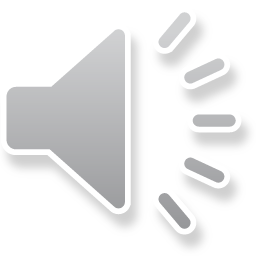 Les prepositions avec les noms de villes
4. Pred imeni mest velja naslednje:

Če živiš v mestu ali v vasi, uporabiš predlog – à:
J‘habite à Trebnje, à Ljubljana, à Dobrnič, …

Če prihajaš iz mesta ali vasi, uporabiš predlog –de:
Je viens de Ljubljana, de Trebnje, de Dobrnič, …
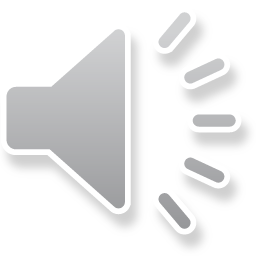 Quelques expressions (Nekaj izrazov)Les Misérables (Nesrečniki)
Vous venez d‘ou? = Od kod prihajate?
Je voudrais dormir. = Jaz bi rad spal.
J‘ai de l‘argent. = Jaz imam denar.
Allez frapper à cette porte! = Pojdite potrkat na ta vrata!
Je peux payer. = Jaz lahko plačam.
Vous êtes le bienvenu! = Vi ste dobrodošli!
Asseyez-vous! = Usedite se!
Il est tard. = Pozno je.
Je dois partir. = Jaz moram oditi.
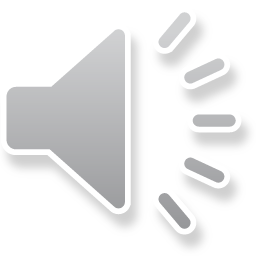